Smitty’s Wings
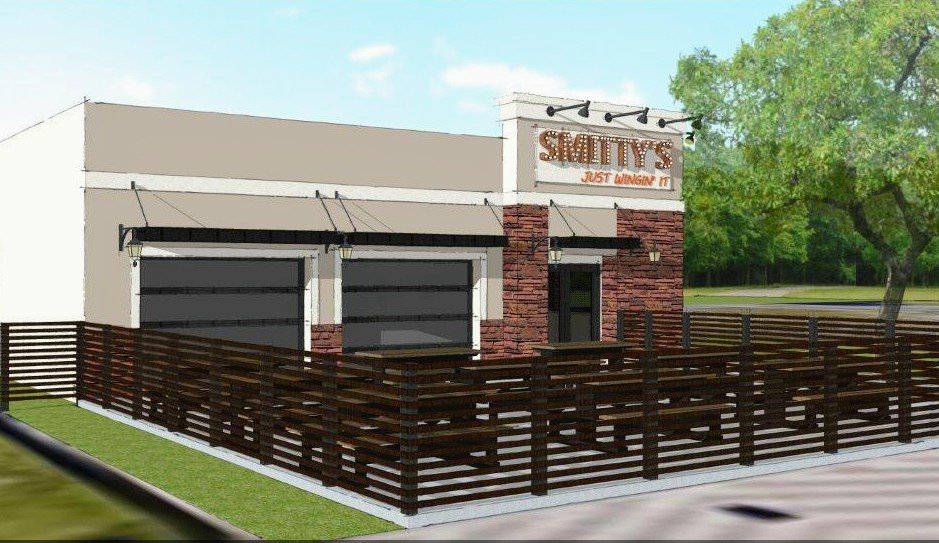 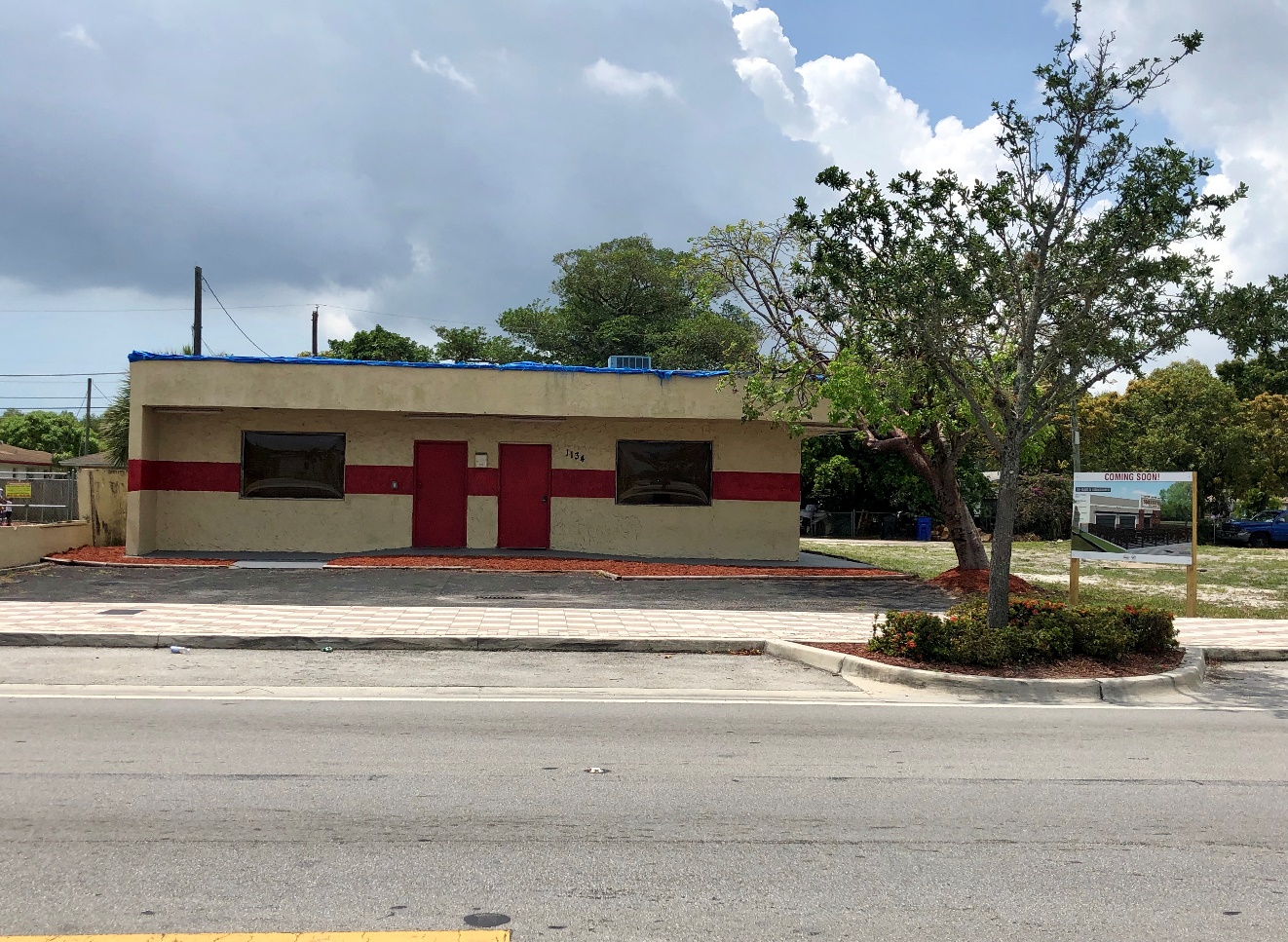 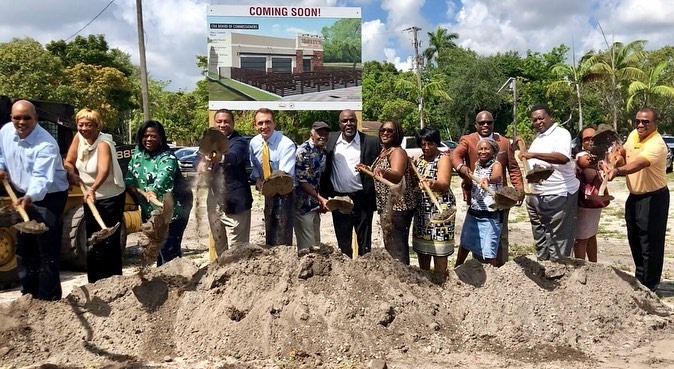 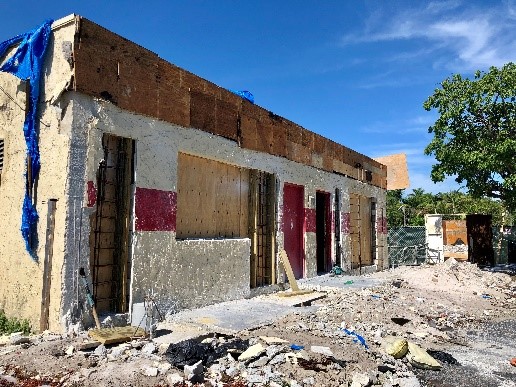 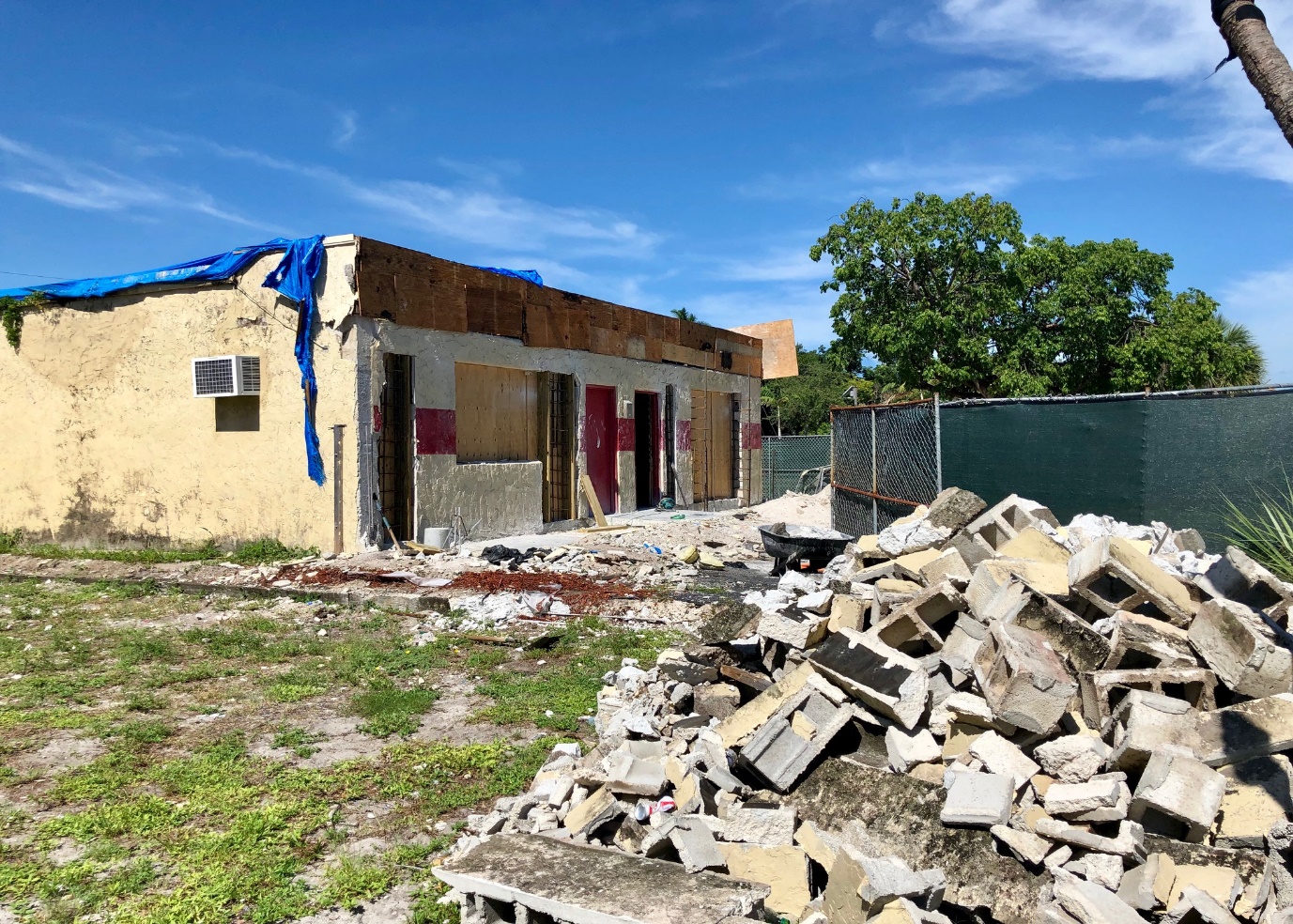 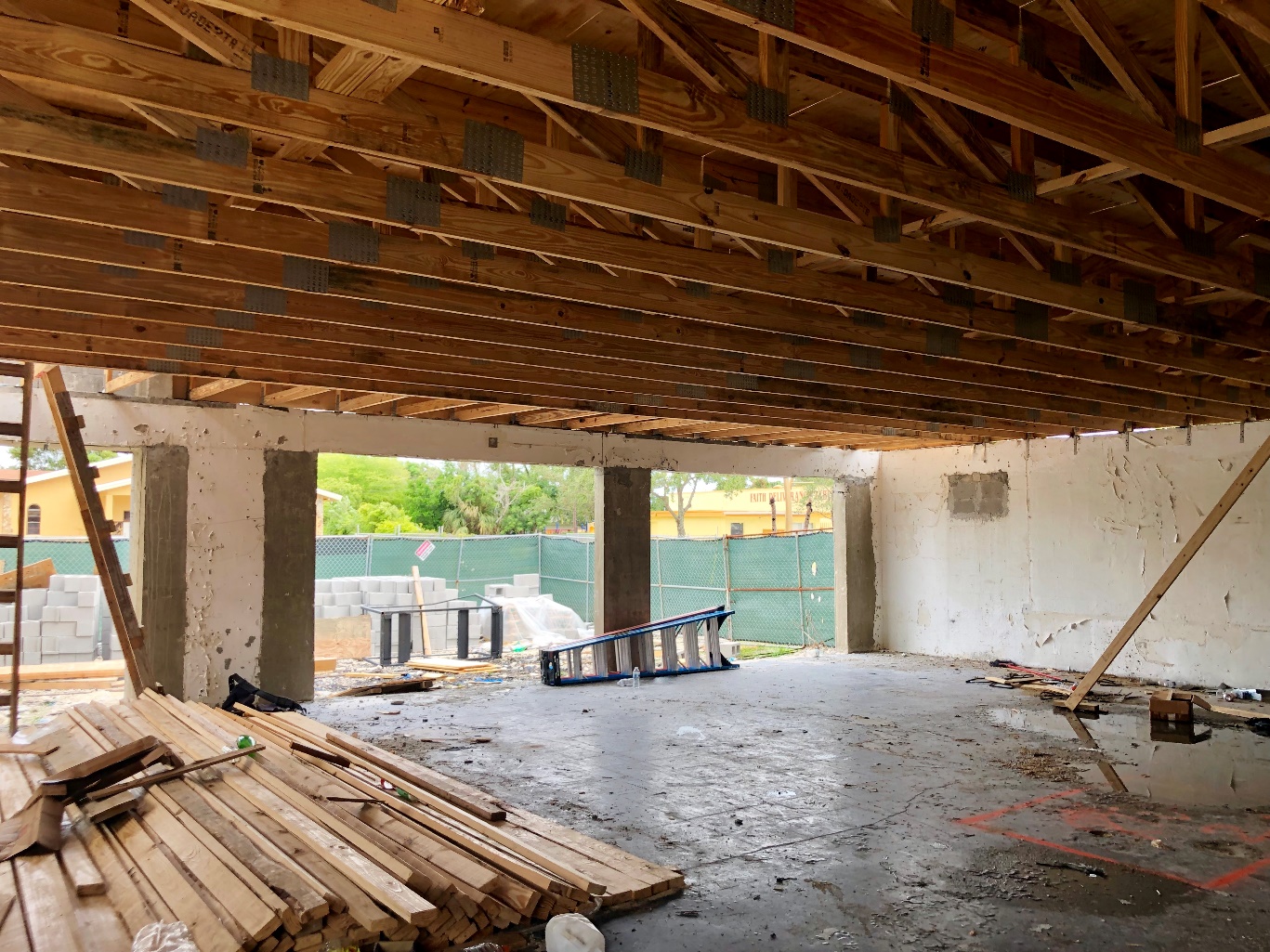 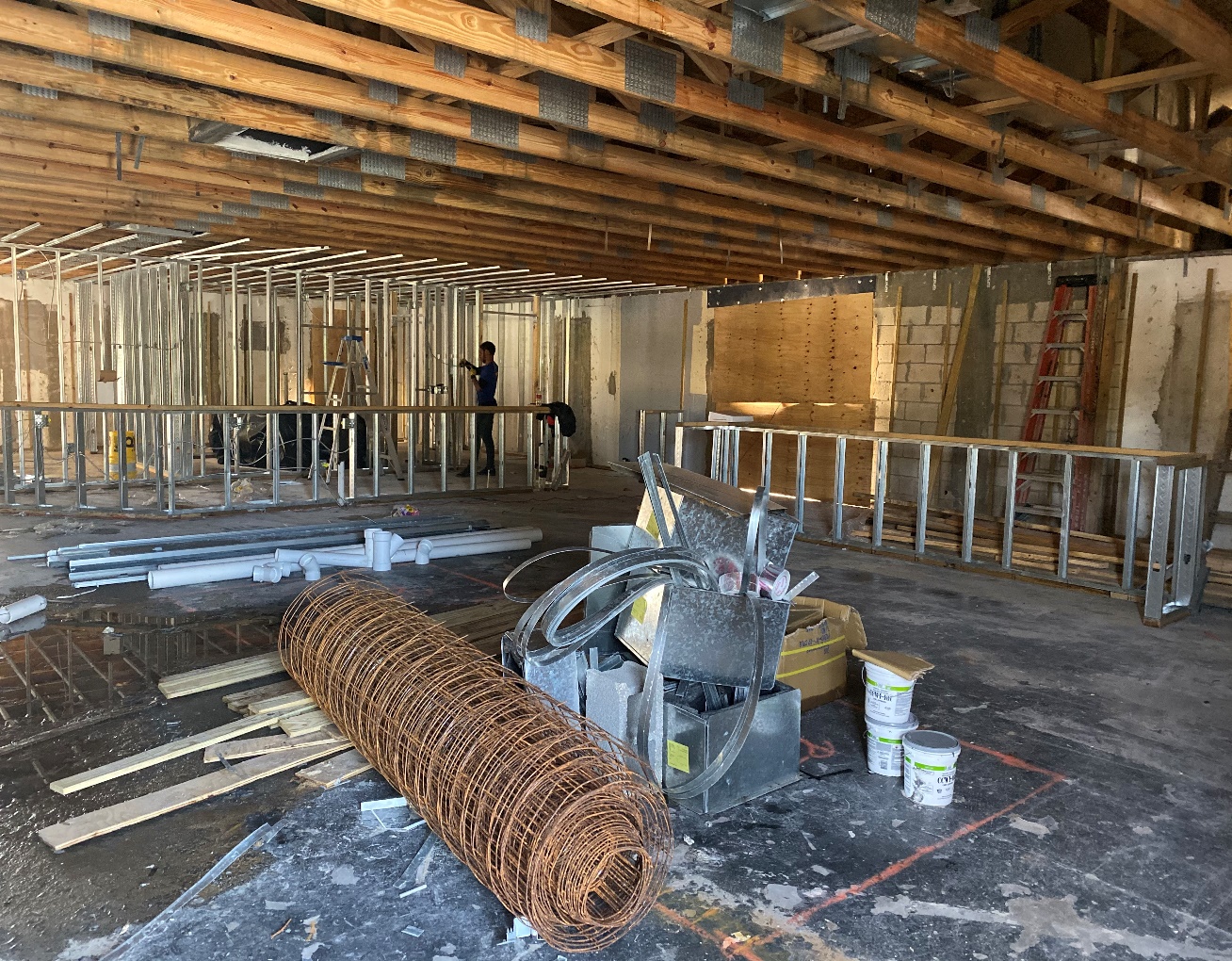 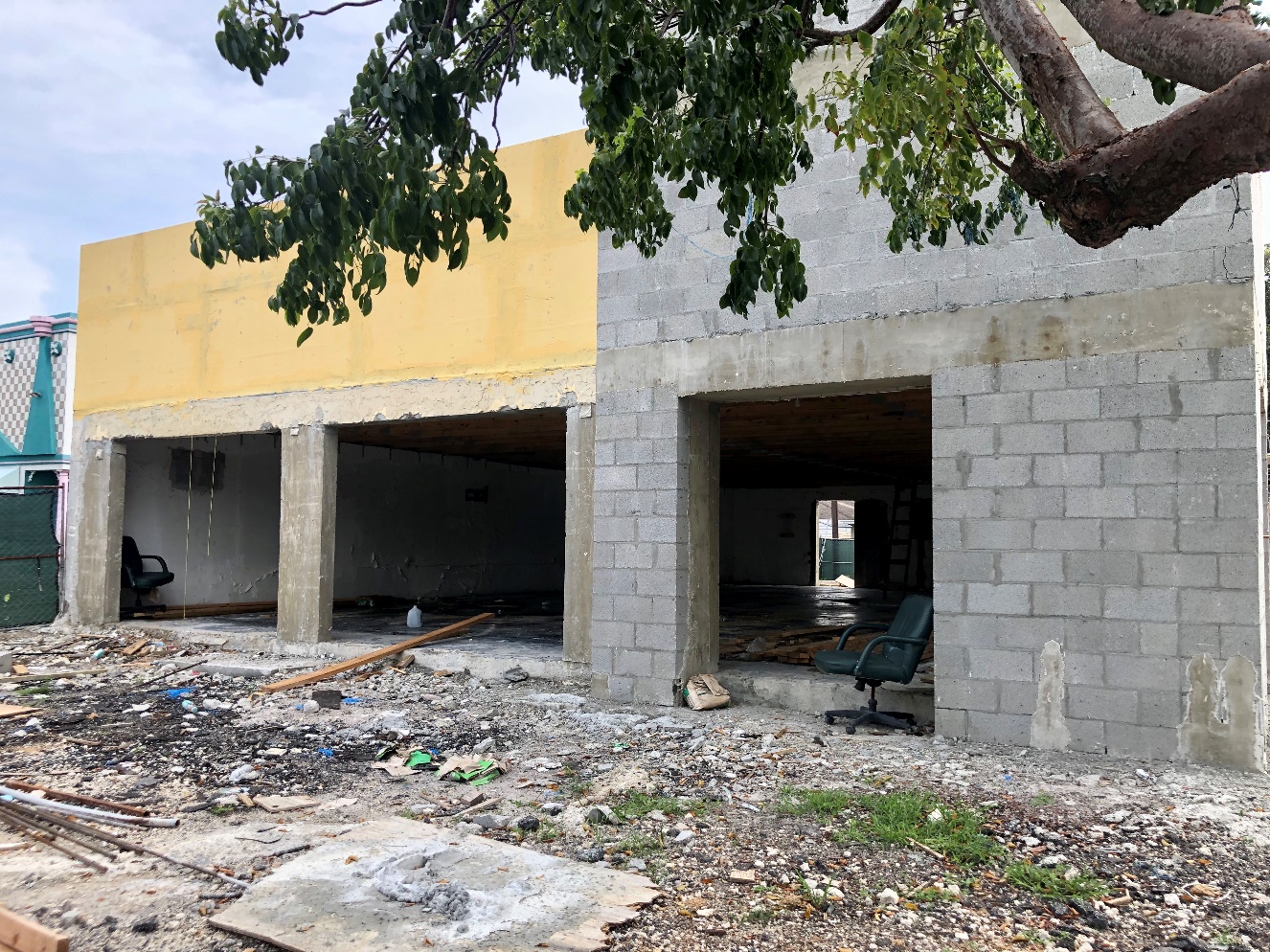 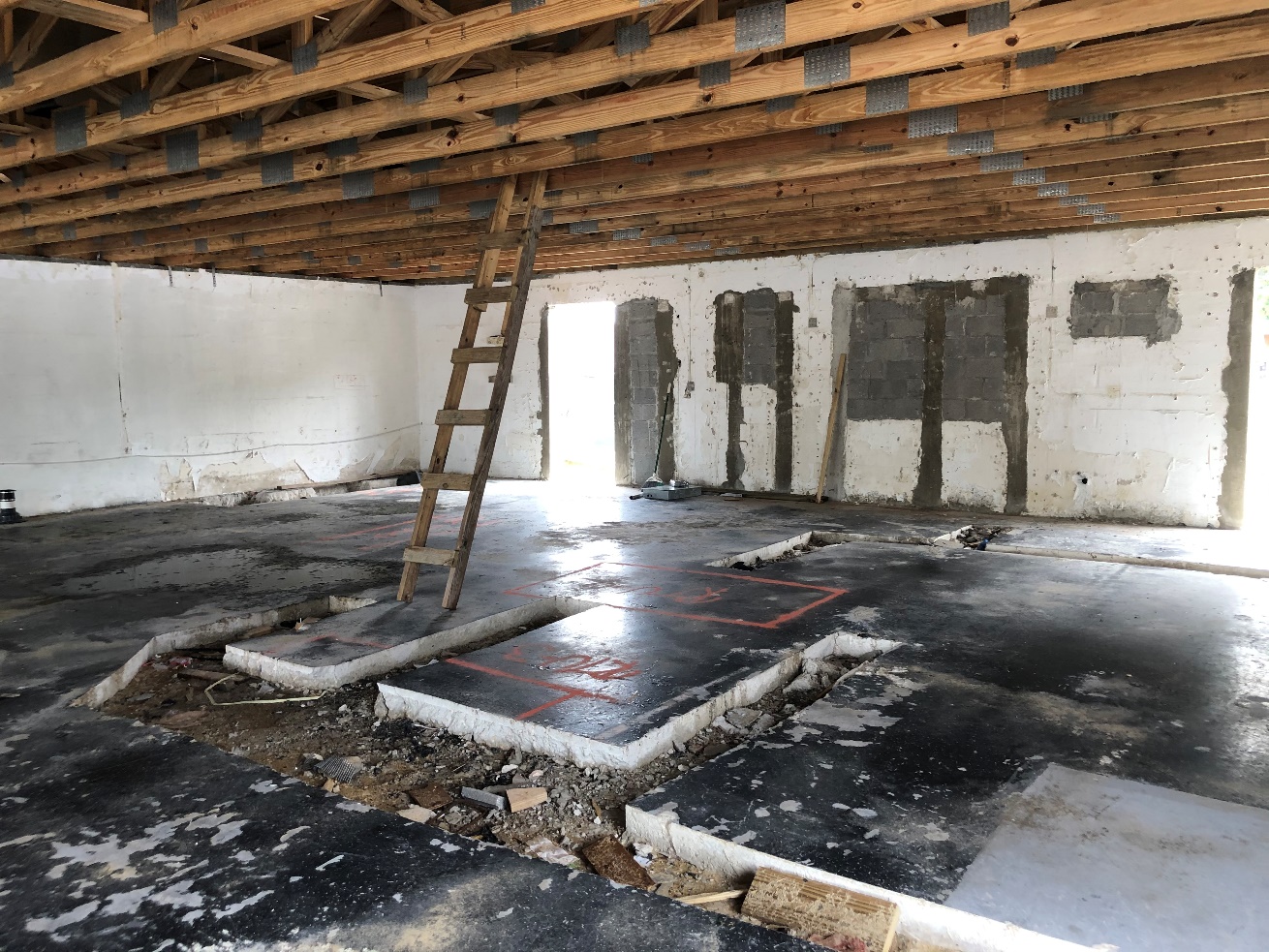 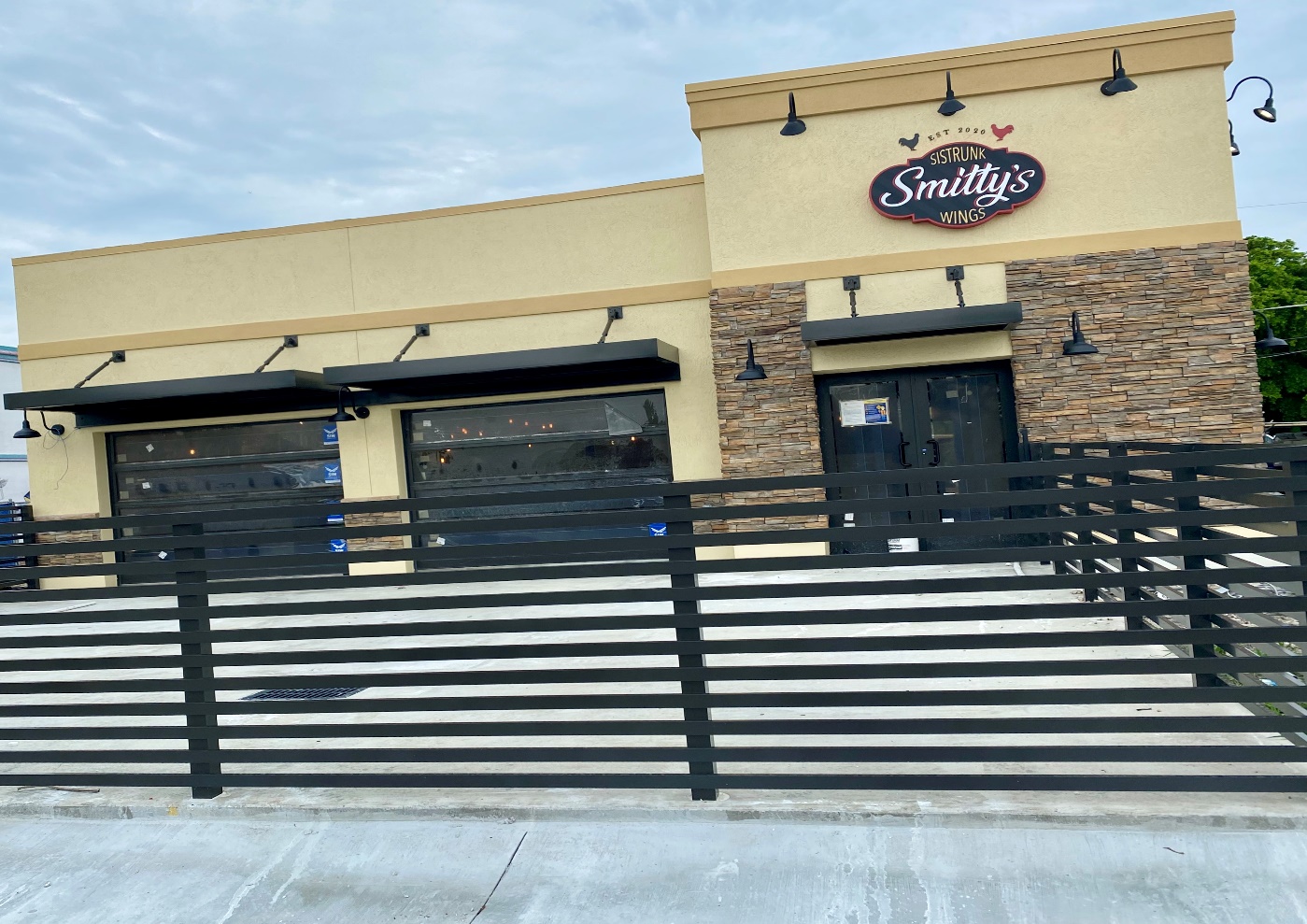 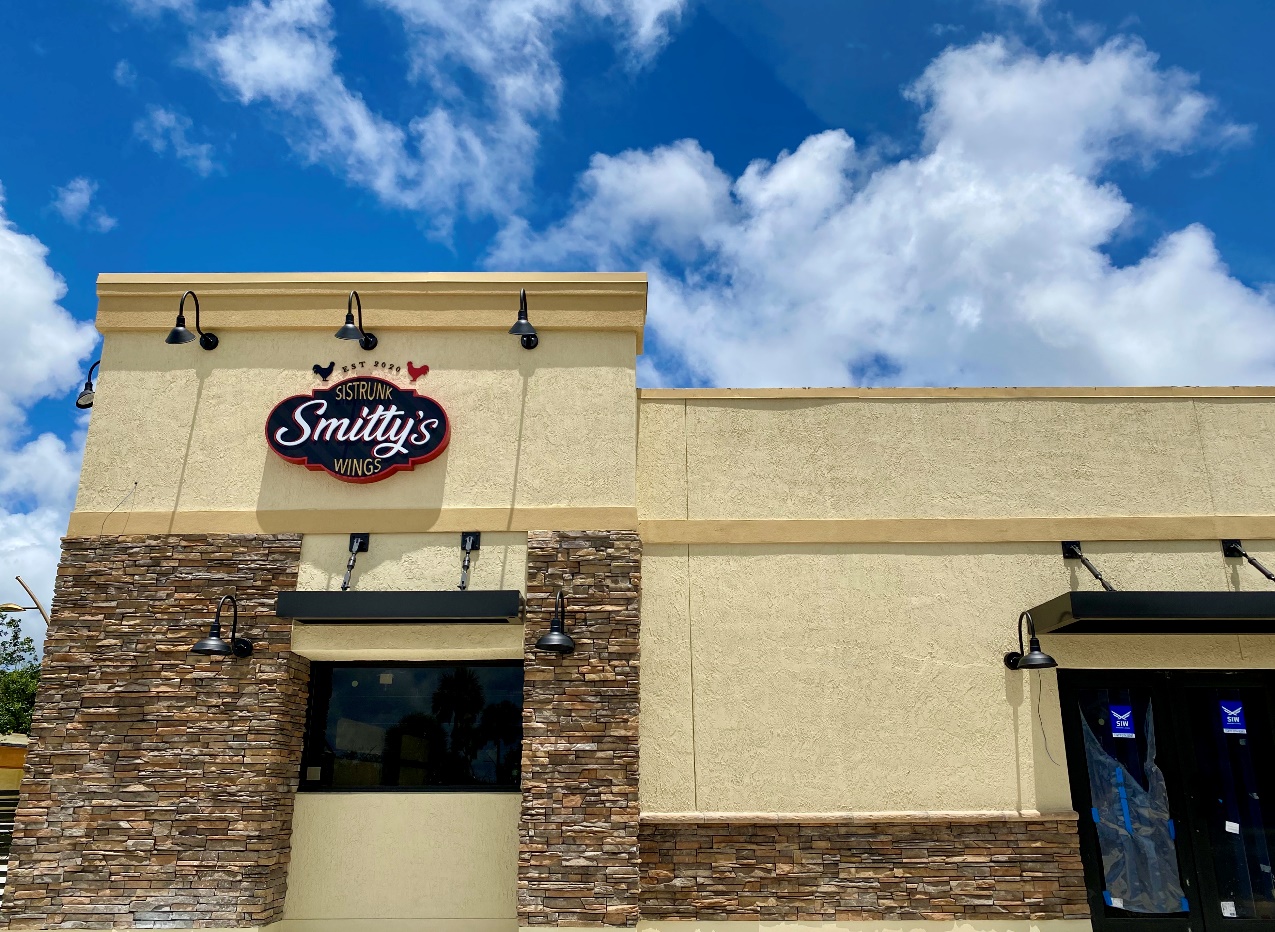